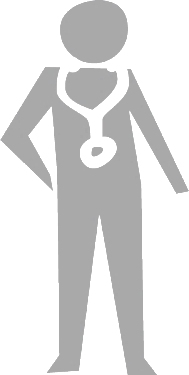 Oplæg om 3-timers møder
Formål
At øge kvaliteten af den lægelige uddannelse
Afdelingsledelserne får konkret viden og mulighed for prioritering af uddannelsestiltag
Videndeling på tværs af afdelinger
Hospitalsledelsen for ”temperaturmåling” på uddannelsesmiljø inkl. afklaring af fremtidige indsatsområder
Metode
Et møde, hvor yngre læger (YL), som har det bedste blik på forbedringspotentiale, drøfter uddannelsesmiljøet i egen afdeling
Kommer til ordre i et trygt forum
Får mulighed for at udvikle konstruktive idéer i fællesskab
Bliver hørt af ledelserne
Får medansvar og ejerskab til processen
Afholdes 1 gang årligt for at sikre en stadigt opadgående spiral
Hvert år nyt fokus
Planlægning og tilrettelæggelse
Uddannelseskoordinerende overlæge (UKO) varsler og udsender materiale 2-3 måneder før afvikling
Til cheflæger, uddannelsesansvarlige ledende overlæger (UALO) og uddannelseskoordinerende yngre læger (UKYL)
Deltagelse obligatorisk for alle
Uddannelsessøgende yngre læger (YL)
Mødet afholdes i arbejdstiden
Deltagere fri for klinisk arbejde inkl. hyler
Indhold
Individuelt arbejdsark og gruppeark
Gode og mindre gode oplevelser
Forslag til ændringer (nye tiltag)
Beskriv forventede resultater og konsekvenser

Fællesreferat
Hvilke tiltag foreslår I?
Hvilke resultater forventer I, de enkelte tiltag vil medføre?
Hvilke konsekvenser/omkostninger har de enkelte forslag for hhv. uddannelseslægerne og speciallægerne?
Hvem skal involveres og på hvilket niveau?
Afvikling
Velkomst ved UKYL inkl. præsentation af formål og forløb, samt valg af referent til fællesreferat (10 min.)
Individuel refleksion og gruppearbejde parvis (25 min.)
Grupperefleksion (30 min.)
Fællesreferat (55 min.)
Opfølgning
UALO og UKYL afholder fællesmøde med deltagelse af alle afdelingens læger (1 time) inden LUR-årsmødet (lægeligt uddannelsesråd)
UKYL er mødeleder
Idéer og handlingsplan diskuteres
UKYL, UALO og ledende overlæge udarbejder afdelingens 3-timers rapport, som sendes til UKO og uddannelsessekretær i HR, Uddannelse
Idéer og initiativer drøftes og evalueres på LUR-årsmødet i oktober måned sammen med øvrige afdeling og evt. lægefaglig direktør
Tidsplan
3-timers møder afholdes i april-august
Fællesmøde for alle læger (1 time) afholdes senest uge 37
Møde med deltagelse af afdelingsledelse, UALO og UKYL afholdes senest uge 39
Status på sidste års handleplan
Udarbejdelse af dette års handleplan
Fællesreferat + afdelingens 3-timers rapport + 3 udvalgte forslag vedr. årets tema sendes til UKO og uddannelsessekretær senest den 2. oktober
Alle afdelinger præsenterer sine tre bedste forslag på LUR-årsmøde uge 41
Resultat
Bedre arbejdsmiljø, større arbejdsglæde
Øget rekruttering af yngre læger til RH Randers
Mere engagerede og dygtigere yngre læger
Bedre patientbehandling